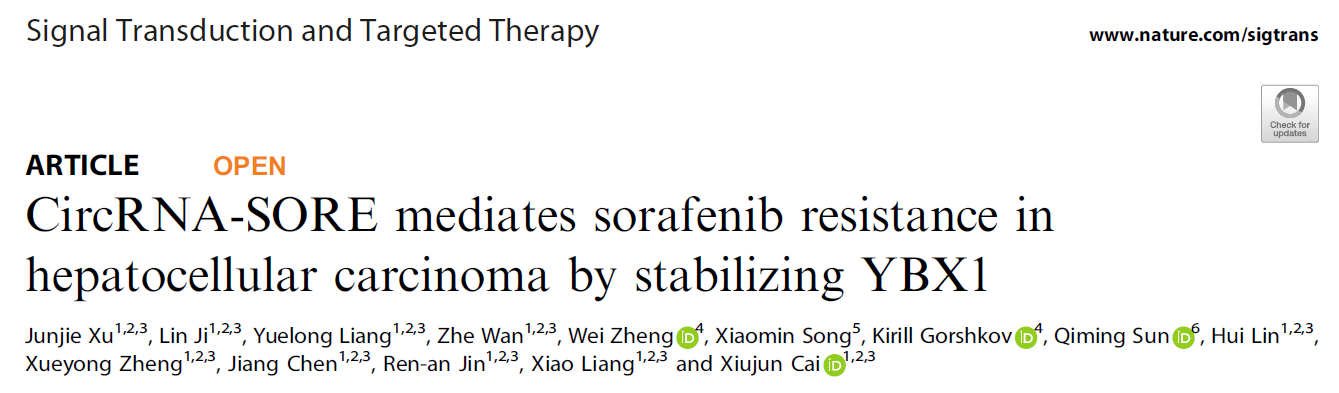 Speaker : Yi-Chun Ke
Advisor : Liang-Chuan Lai  Ph.D.
Date : 2022.11.21
Results
CircRNA-SORE was overexpressed in sorafenib-resistant HCC cells
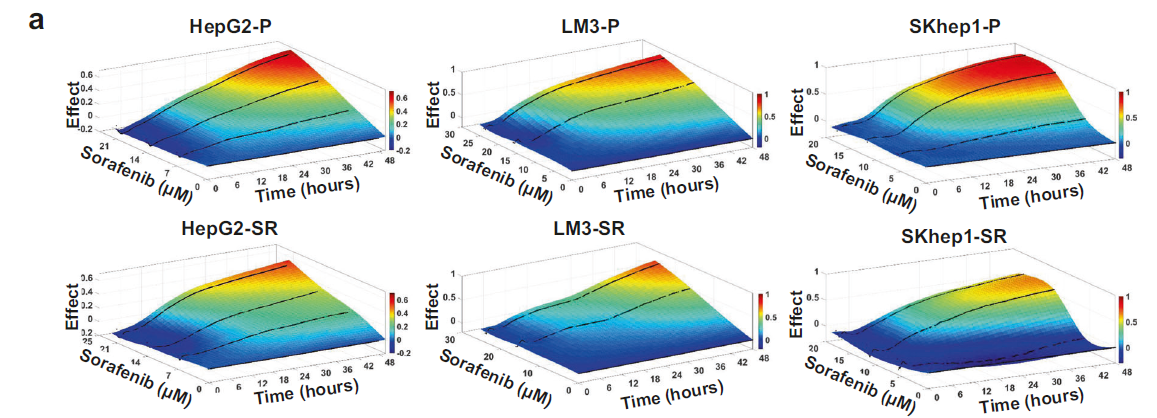 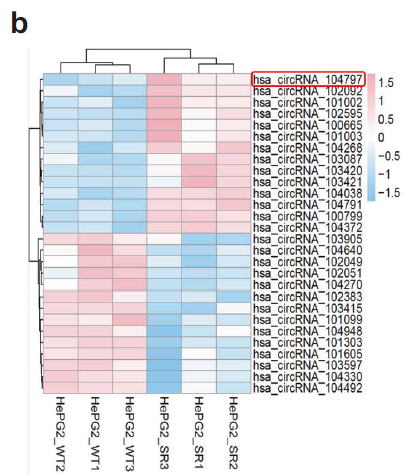 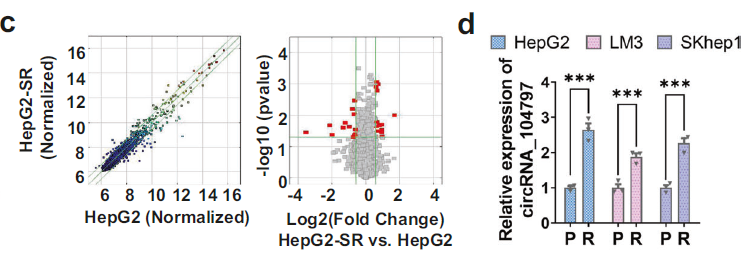 [Speaker Notes: 首先建立了三個sorafenib耐藥的 HCC 細胞系通過用遞增劑量的sorafenib處理12 個月]
Results
CircRNA-SORE was overexpressed in sorafenib-resistant HCC cells
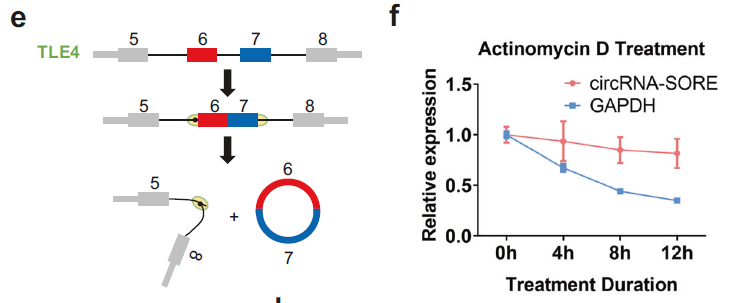 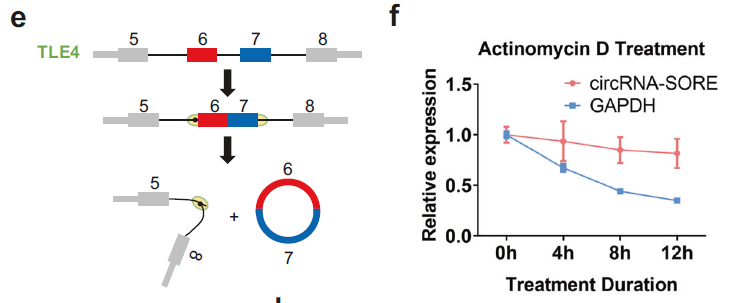 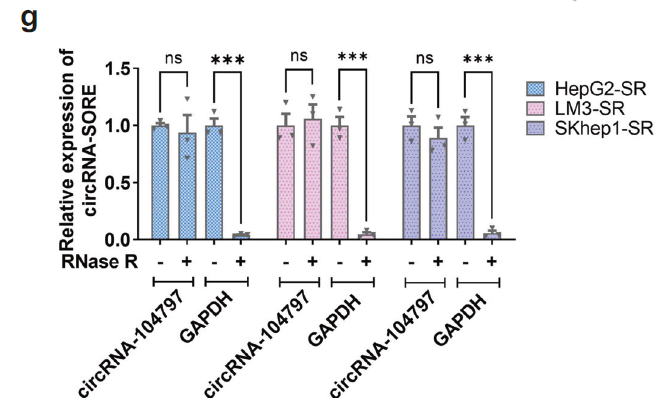 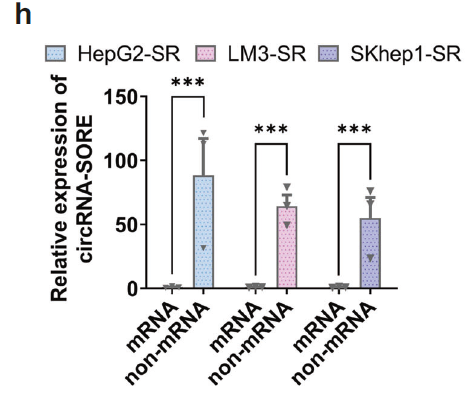 Results
CircRNA-SORE was critical for maintaining sorafenib resistance
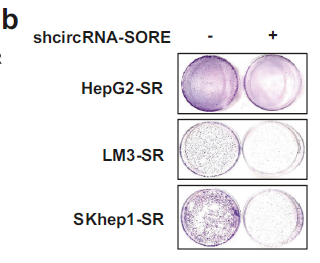 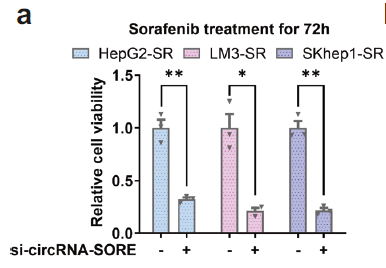 Results
CircRNA-SORE was critical for maintaining sorafenib resistance
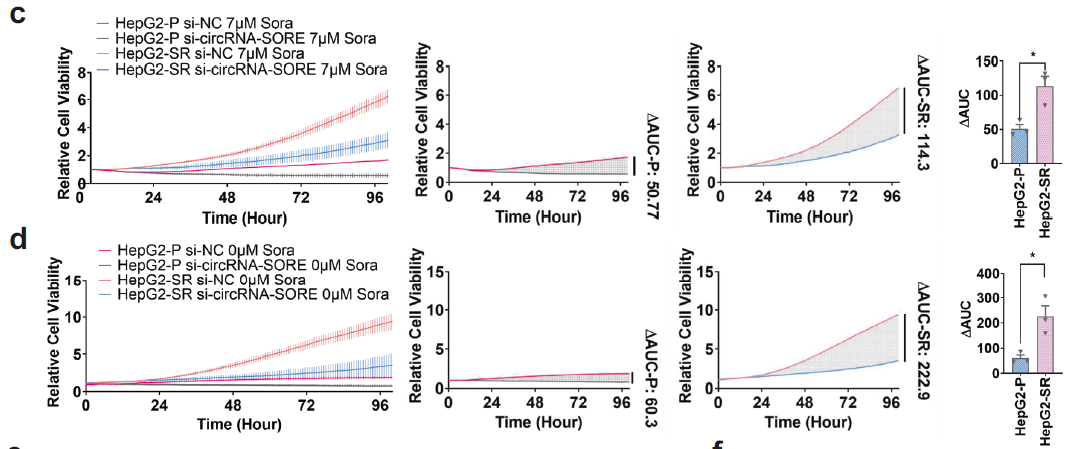 Results
CircRNA-SORE was critical for maintaining sorafenib resistance
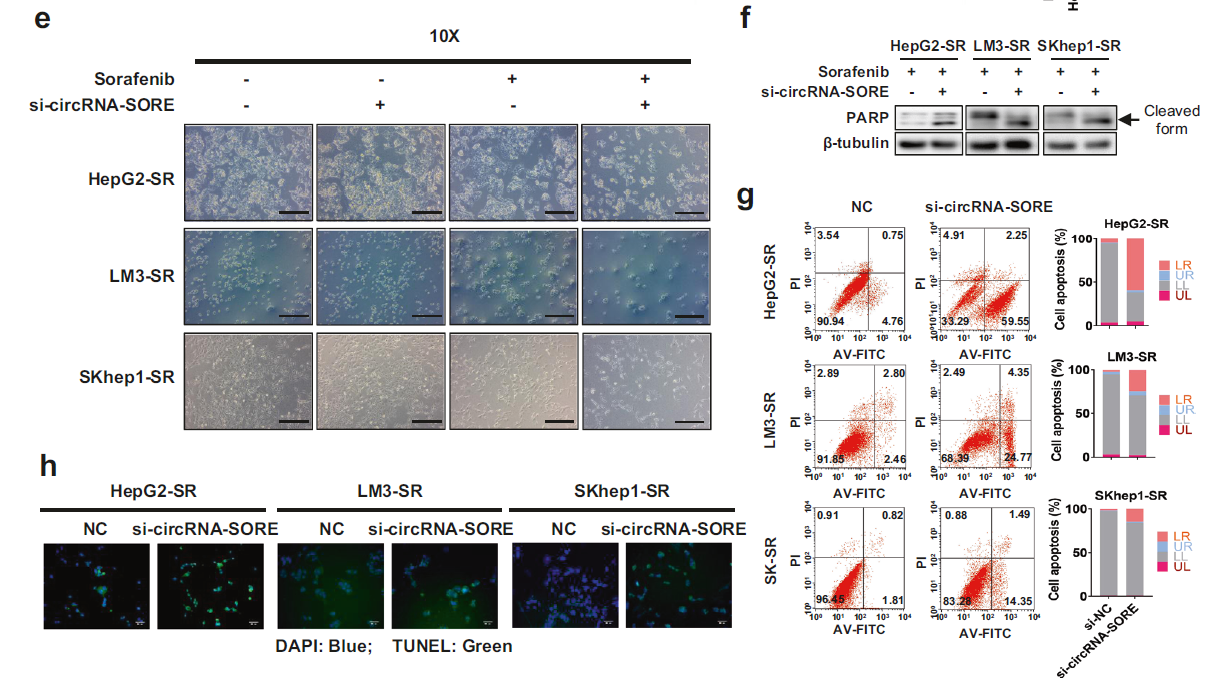 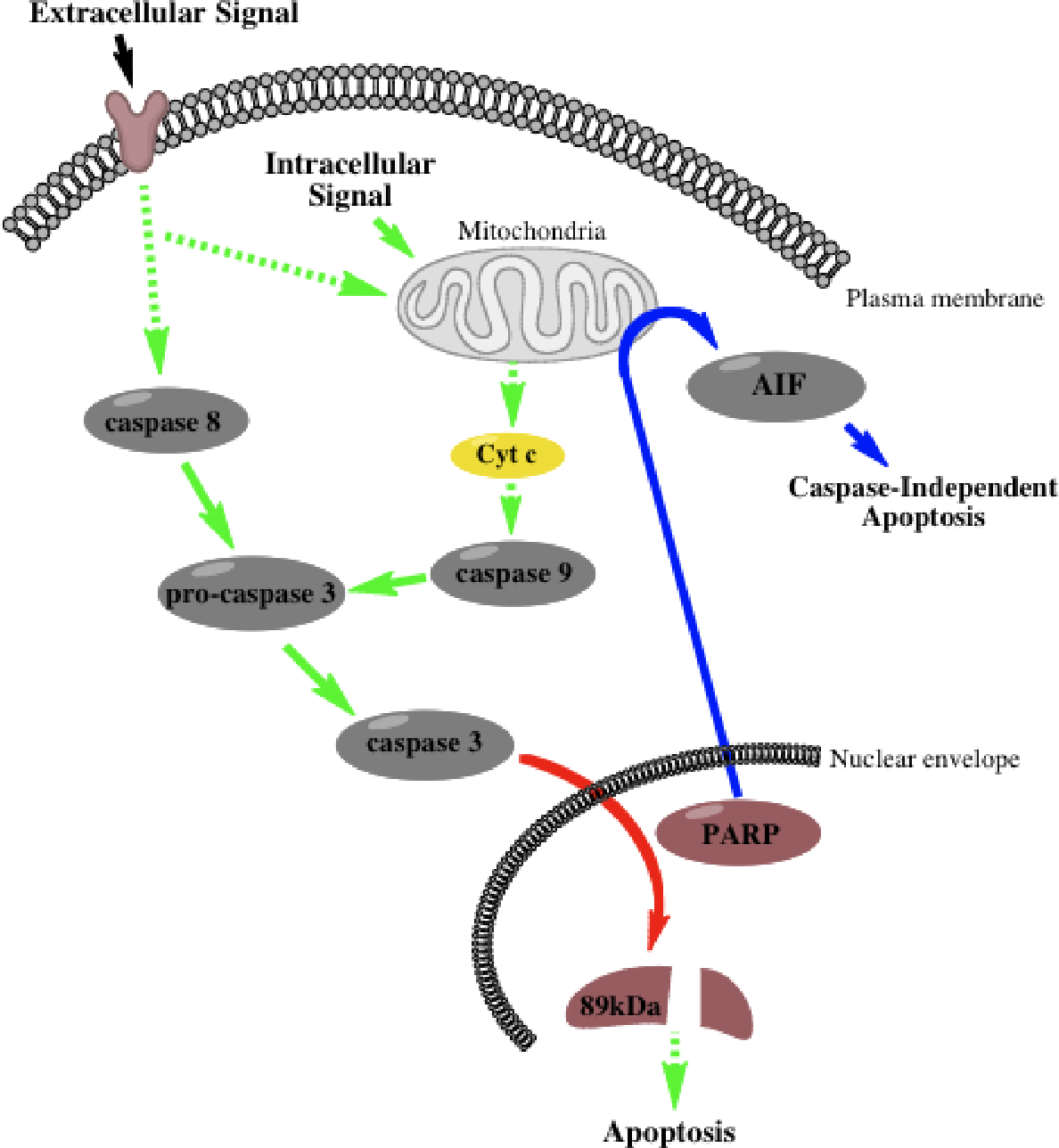 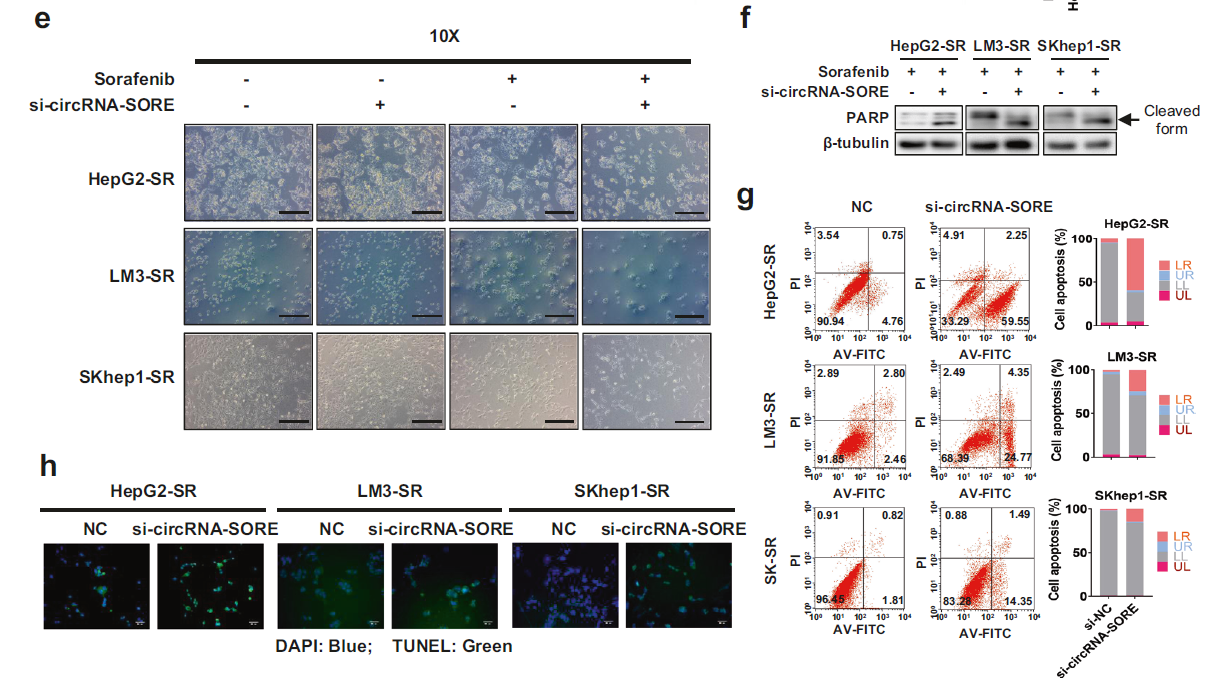 Results
CircRNA-SORE was critical for maintaining sorafenib resistance
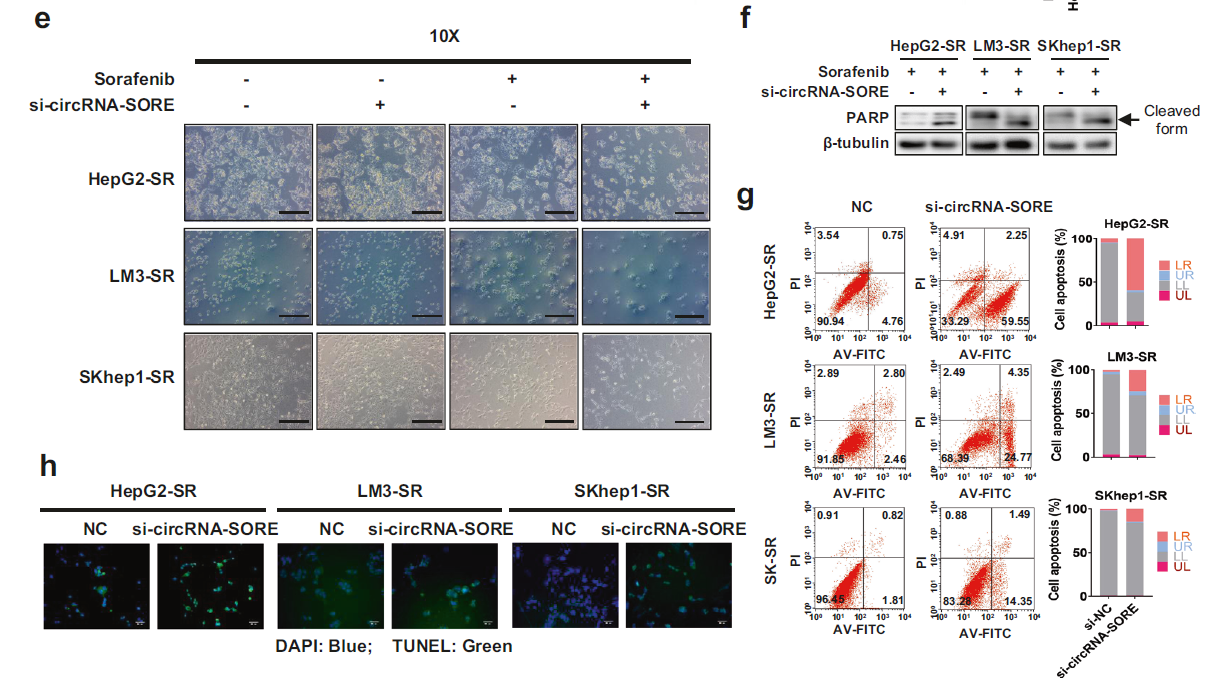 Terminal deoxynucleotidyl transferase dUTP nick end labeling (TUNEL)
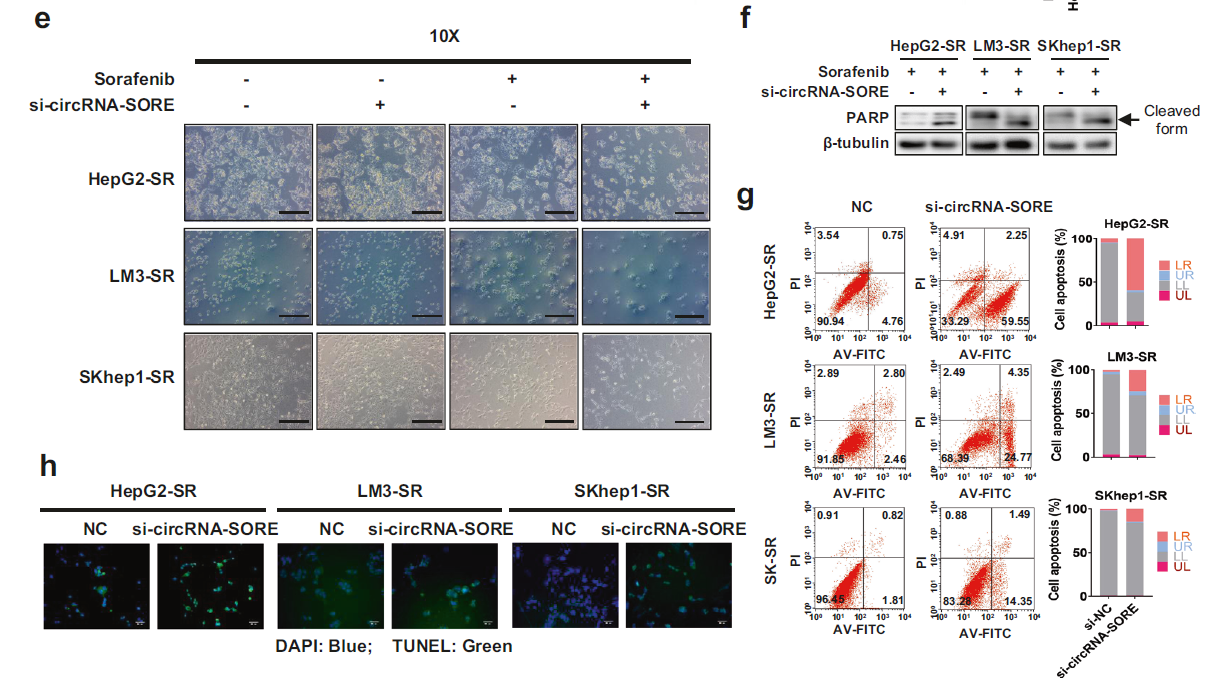 LL - liveLR- apoptotic 
UR - late stage apoptoticUL - necrotic
[Speaker Notes: 細胞凋亡晚期時，染色體 DNA 會開始斷裂，產生大量的3’-OH 末端，因此可透過特殊酵素 terminal deoxynucleotidyl transferase (TdT)，將預先標記好的 dUTP 鍵結上去。因此能夠透過觀察標記的 dUTP，反映細胞凋亡的情形]
Results
CircRNA-SORE functioned by binding to YBX1 protein
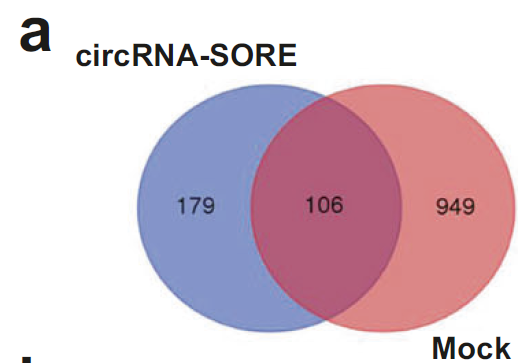 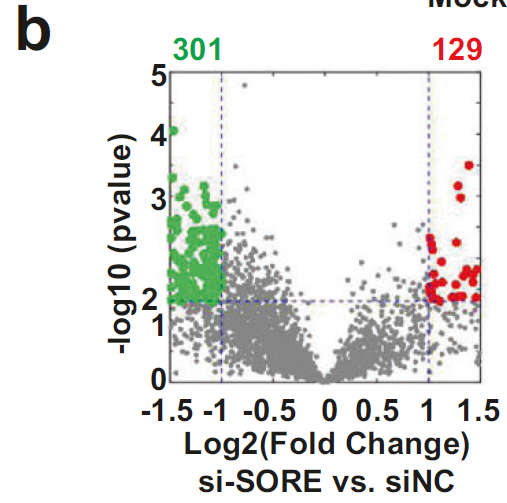 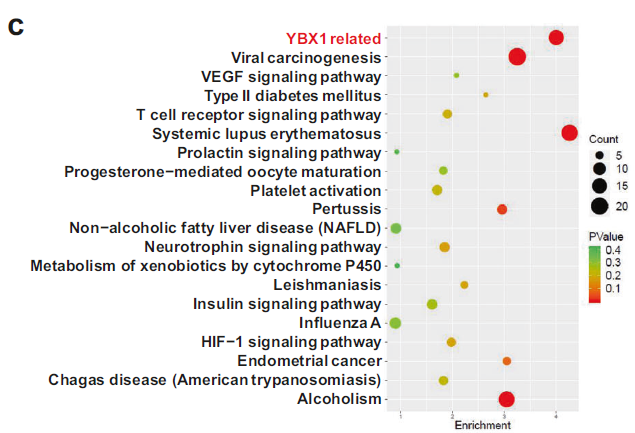 [Speaker Notes: A圖: circSORE probe pulldown 打MS
B圖: total lysate 打MS看有變化的基因
c圖:KEGG pathway]
Results
CircRNA-SORE functioned by binding to YBX1 protein
morpholino antisense oligos (MAO)
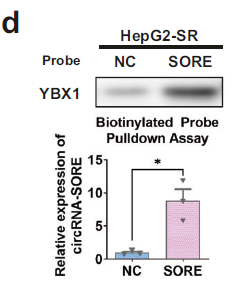 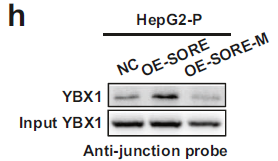 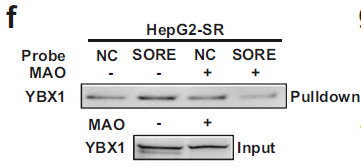 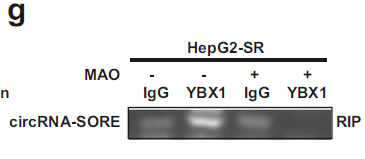 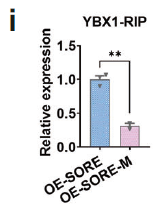 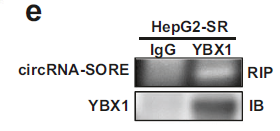 Results
CircRNA-SORE functioned by binding to YBX1 protein
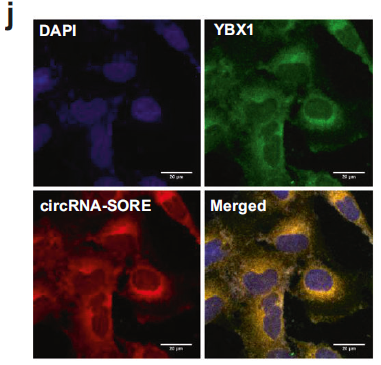 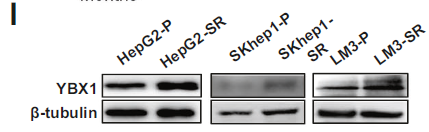 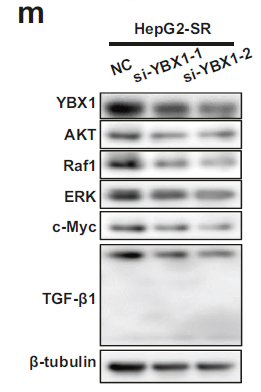 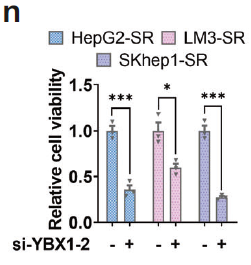 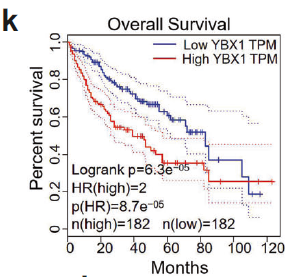 Results
CircRNA-SORE functioned by binding to YBX1 protein
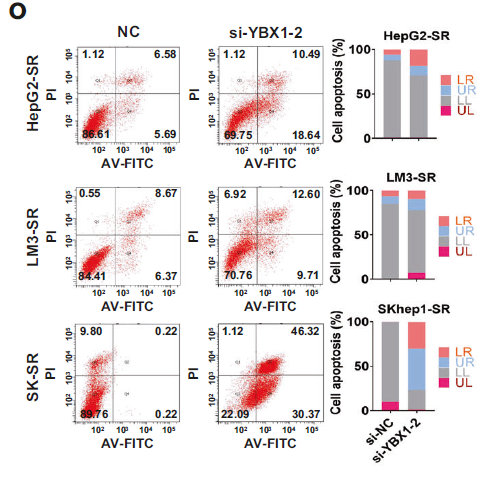 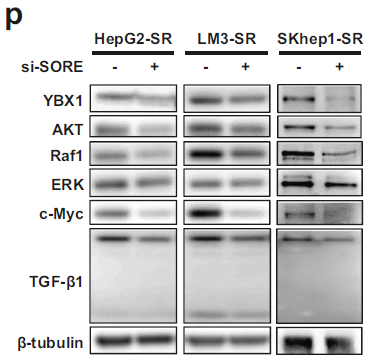 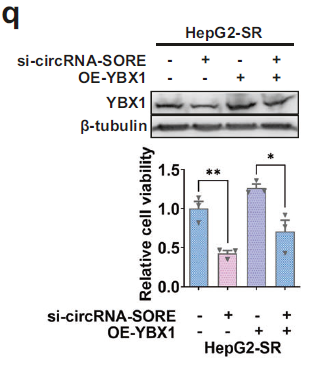 Results
CircRNA-SORE functioned by binding to YBX1 protein
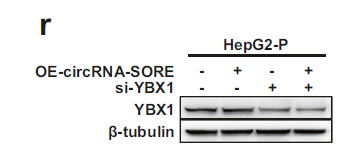 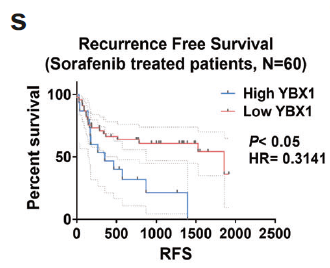 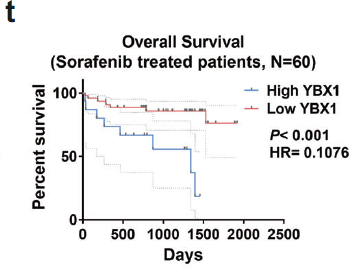 Results
Patients with lower circRNA-SORE or YBX1 expression were associated with better recurrence-free survival
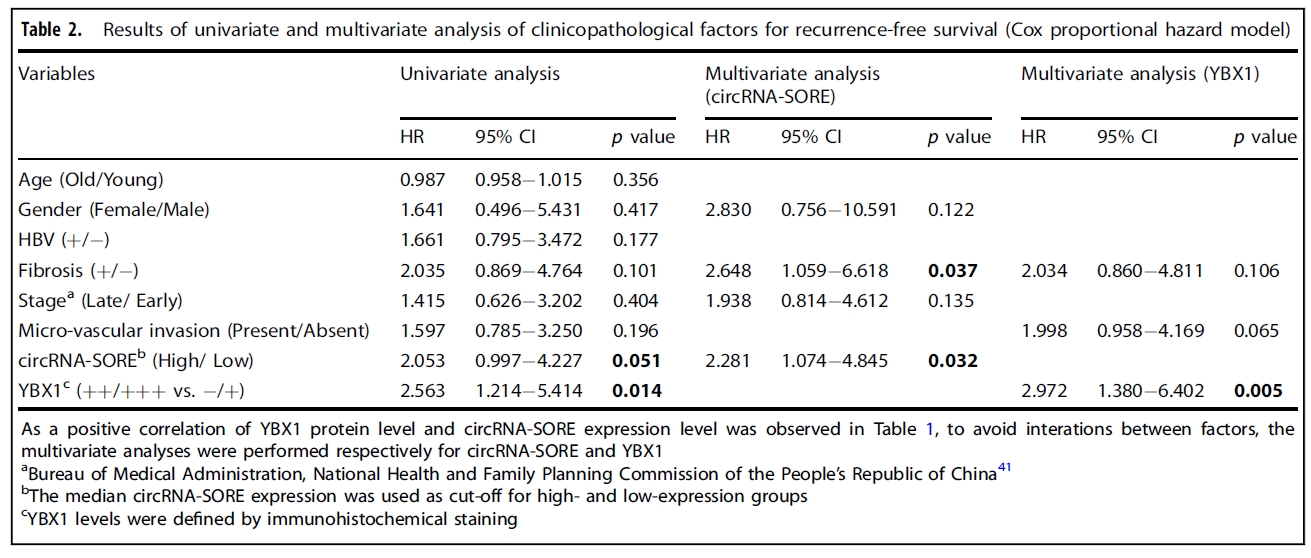 Results
CircRNA-SORE stabilized YBX1 by preventing its PRP19-mediated degradation
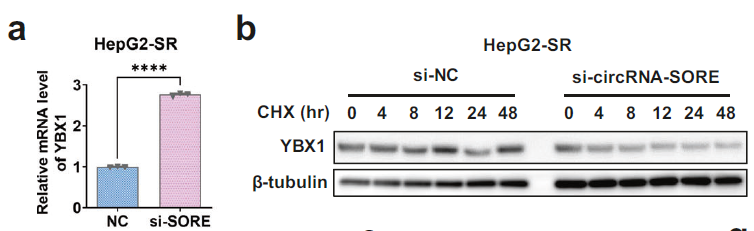 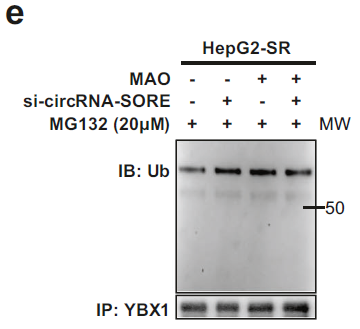 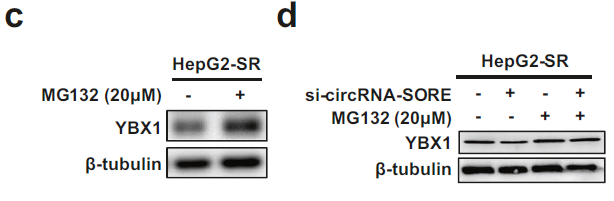 Results
CircRNA-SORE stabilized YBX1 by preventing its PRP19-mediated degradation
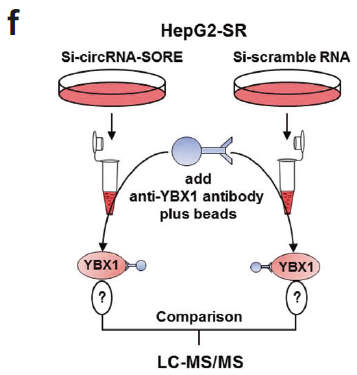 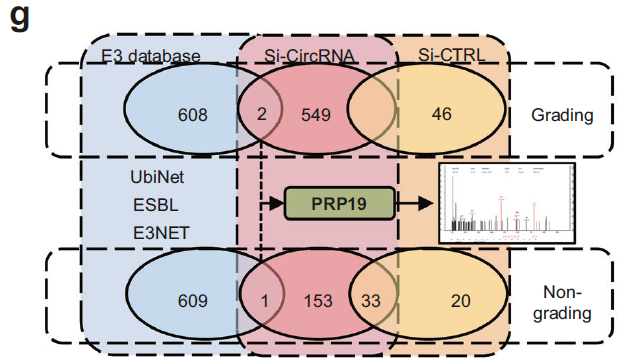 Results
CircRNA-SORE stabilized YBX1 by preventing its PRP19-mediated degradation
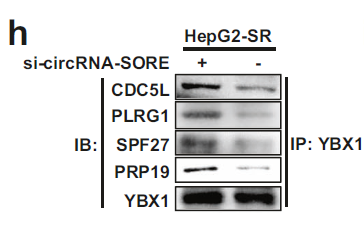 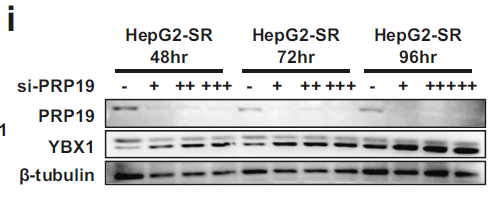 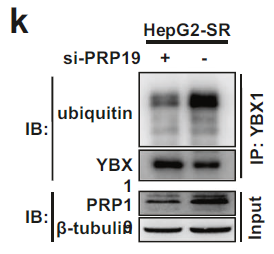 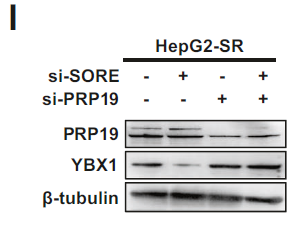 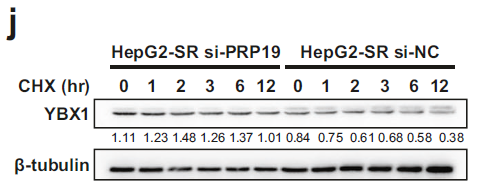 Results
CircRNA-SORE stabilized YBX1 by preventing its PRP19-mediated degradation
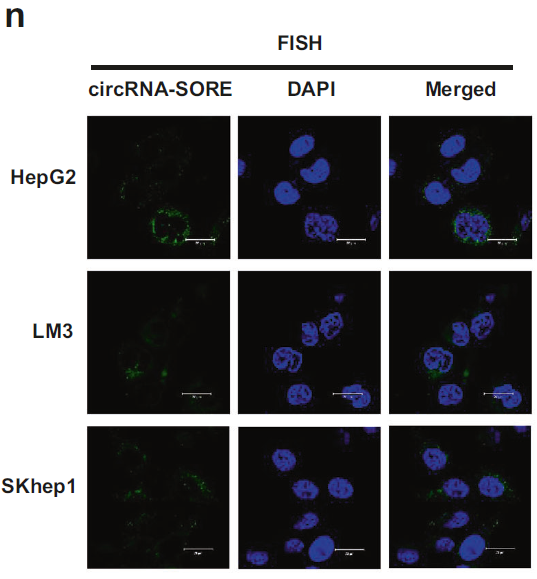 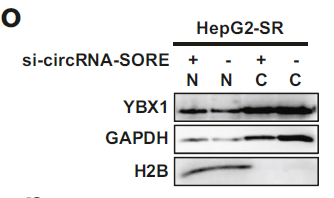 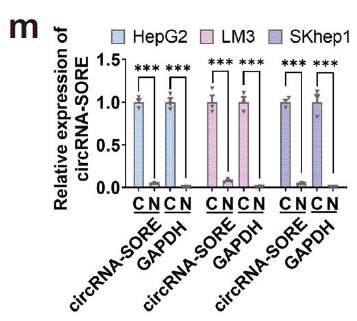 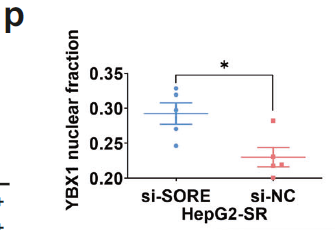 Results
CircRNA-SORE stabilized YBX1 by preventing its PRP19-mediated degradation
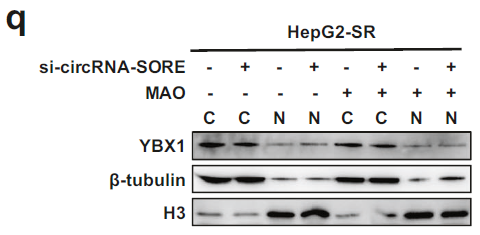 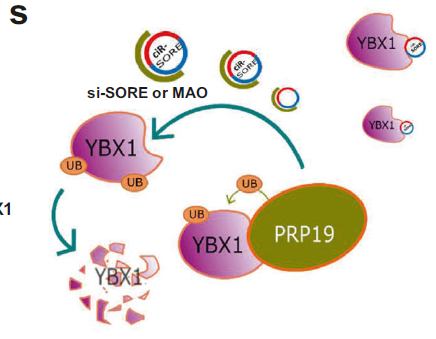 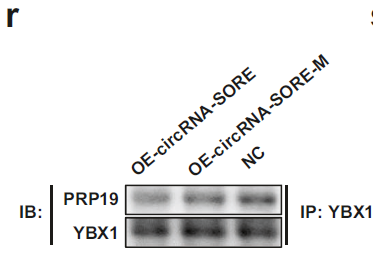 Results
CircRNA-SORE transmited sorafenib resistance by exosomes
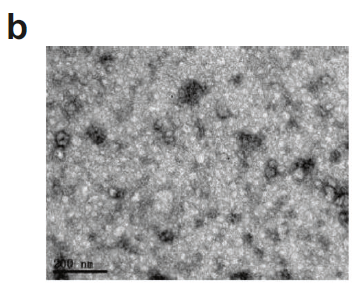 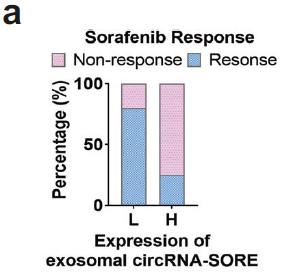 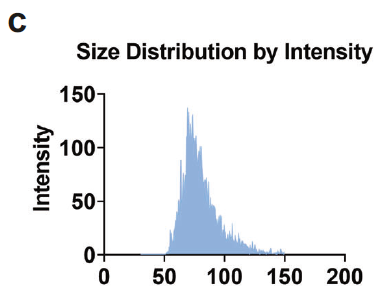 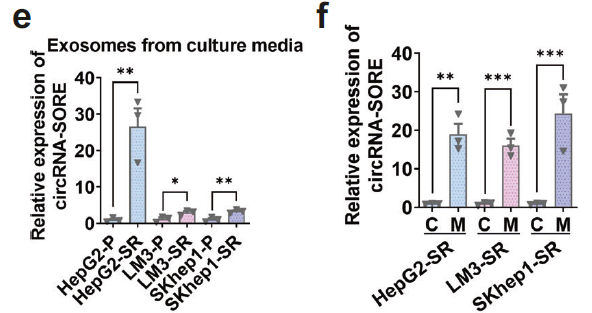 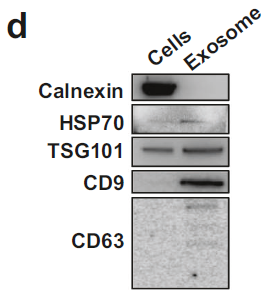 Results
CircRNA-SORE transmited sorafenib resistance by exosomes
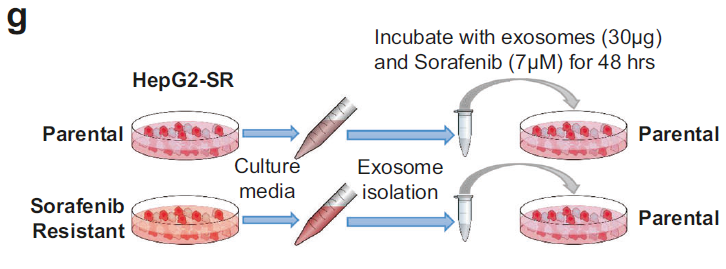 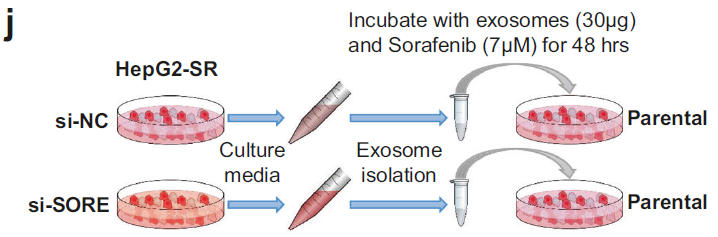 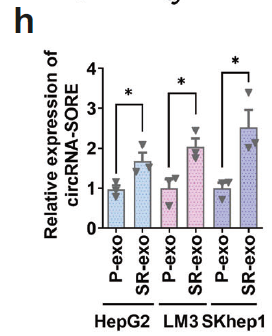 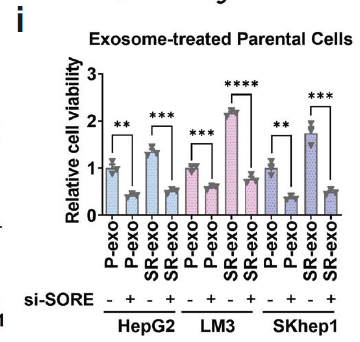 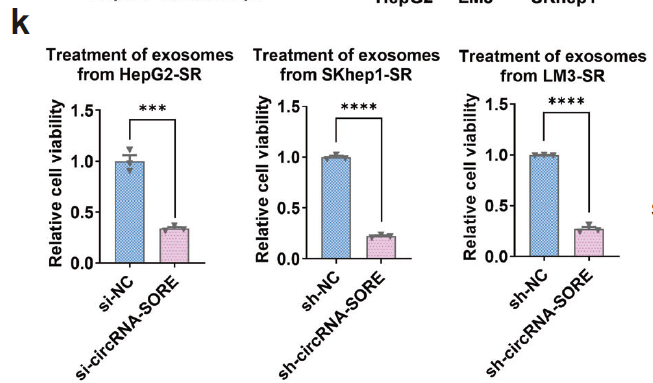 Results
CircRNA-SORE transmited sorafenib resistance by exosomes
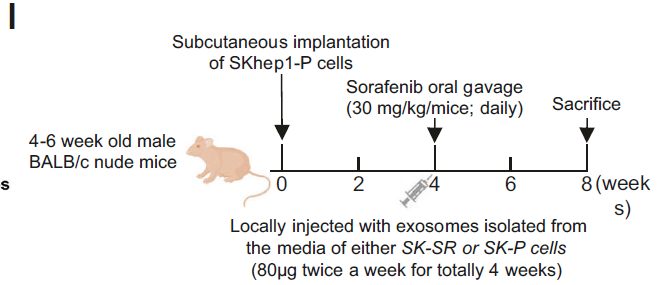 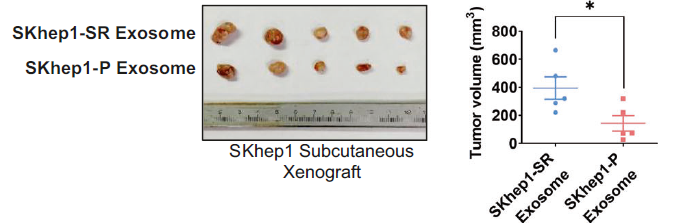 Results
Silencing circRNA-SORE substantially improved sorafenib efficacy in vivo
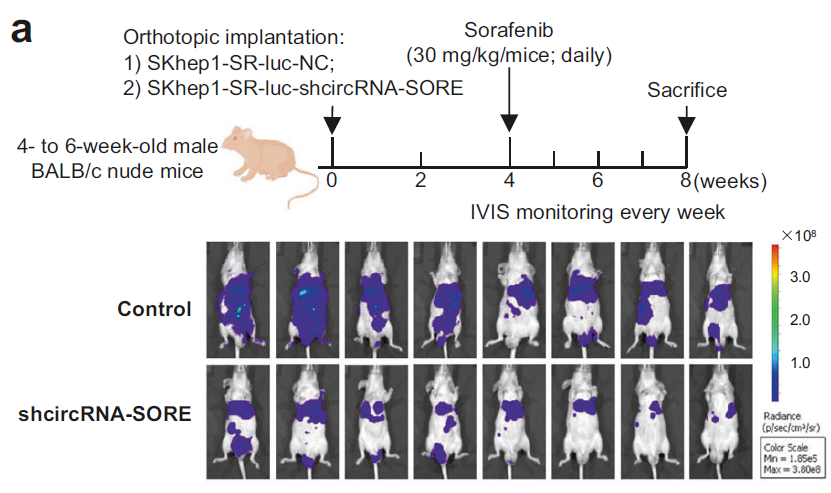 Results
Silencing circRNA-SORE substantially improved sorafenib efficacy in vivo
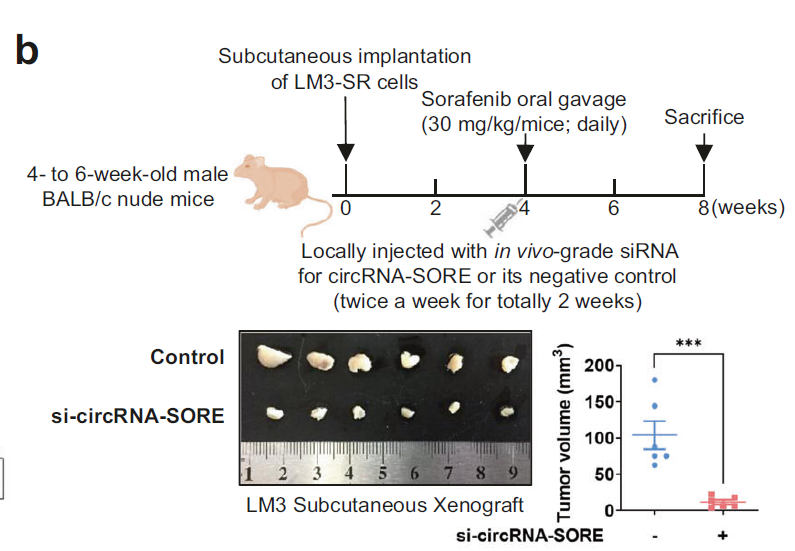 Results
Silencing circRNA-SORE substantially improved sorafenib efficacy in vivo
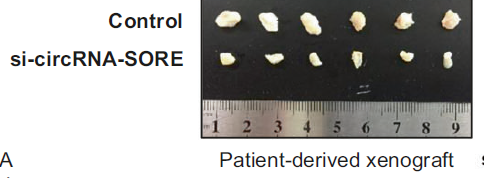 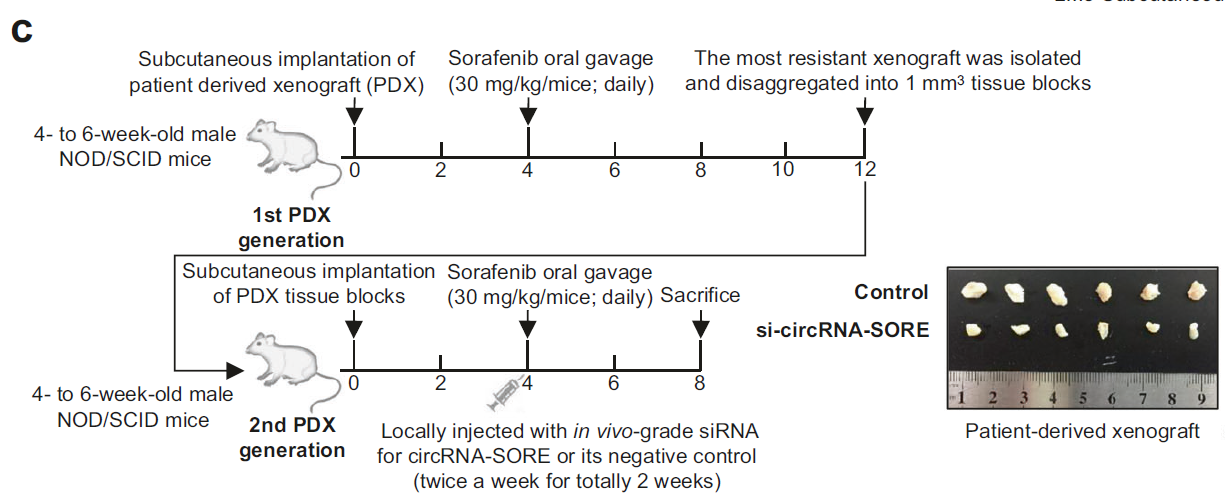 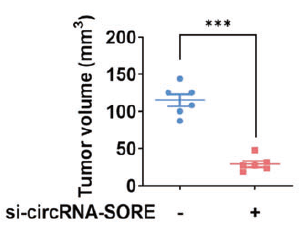 Results
Silencing circRNA-SORE substantially improved sorafenib efficacy in vivo
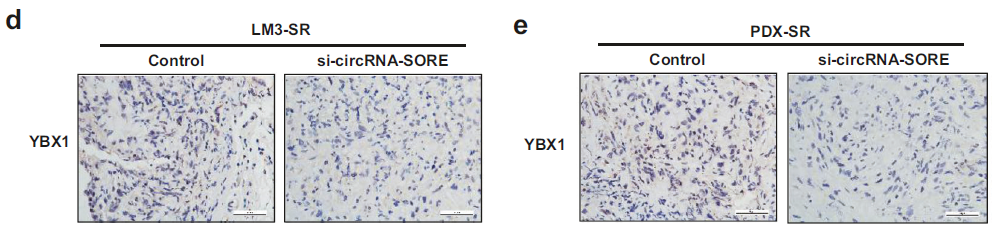 Conclusion
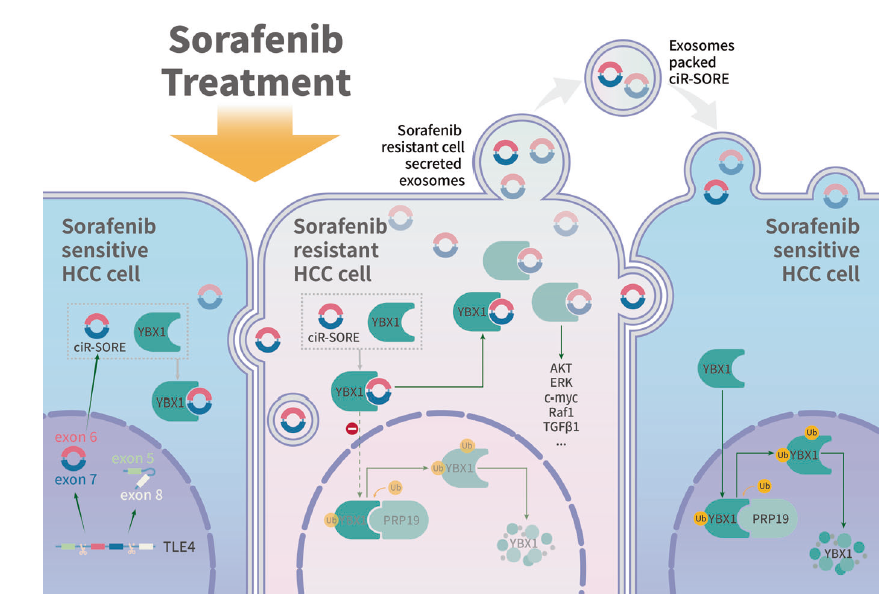